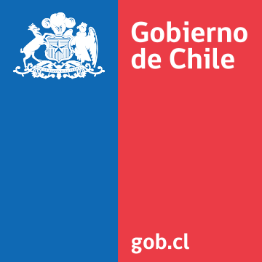 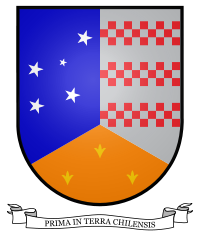 Gobierno Regional de Magallanes y Antártica Chilena
FONDO CARÁCTER DEPORTE6% FNDR 2017División de Desarrollo Regional
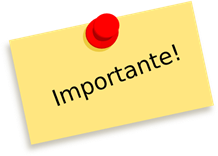 Tipos de Iniciativas Financiables
Recursos Disponibles M$
El monto máximo de postulación por cada iniciativa depende la ubicación territorial de la organización postulante:
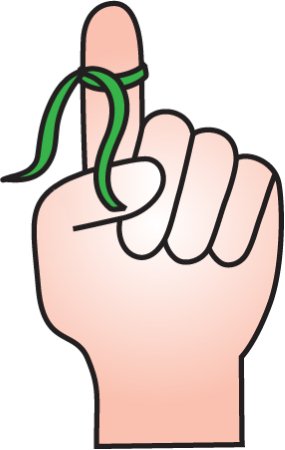 Topes de Financiamiento por Categoría de Gastos
No podrán percibir honorarios funcionarios públicos, indistintamente de su calidad jurídica o prestadores de servicios, para lo cual la institución postulante deberá emitir un certificado que indique que no incluye dentro de la nómina de honorarios a personas con esta categoría.
 
Todo personal a honorarios, deberá indicar su profesión u oficio la que deberá ser concordante con el giro señalado en la boleta de honorarios que presenten en la rendición de gastos.
 
Los topes máximos de horas cronológicas/hombres serán de:
 
Valor x hora Profesional hasta $12.000, 
Valor x hora Otros hasta $10.000.-
Máximo 3 veces a la semana, mínimo una vez a la semana.
Horas por día: mínimo dos, máximo cinco horas.

No se aceptarán gastos de honorarios por concepto de pagos a: 

Asesores, Coordinador del proyecto, Encargado de proyectos, Administrativo contable o similares, por considerarse funciones que debe asumir la institución como ejecutora de la actividad.
.
Se entiende por implementación deportiva, aquellos elementos, accesorios, artículos deportivos y repuestos que se utilizan y consumen durante la ejecución de la actividad deportiva. Se caracterizan por un deterioro acelerado derivado del uso y cuya vida útil es por lo general de hasta un año, tales como: balones, redes, vestuario para la práctica deportiva, como por ejemplo shorts, camisetas, petos, buzos, zapatillas, equipos, gorros, etc. 
Lo anterior siempre y cuando los implementos sean entregados a los beneficiarios directos de la iniciativa.
Se entiende por equipos deportivos (equipamiento) a los bienes corporales muebles que tienen por exclusiva finalidad ser empleados en la práctica deportiva y las competencias, cuya vida útil es mayor a un (1) año, y que son susceptibles de ser trasladados de un lugar a otro sin alterar ni su forma ni su esencia (tales como máquinas o herramientas necesarias para realizar los deportes), así mismo vestuario para la práctica deportiva, como por ejemplo shorts, camisetas, petos, buzos,  equipos, etc., siempre y cuando finalizada la actividad formen parte del inventario de la institución. Dichos bienes deberán ser detallados en el Anexo Nº 5, “Bienes durables”.
 
Para el caso de los proyectos que benefician a personas en situación de discapacidad, se entenderá que forman parte de la definición de equipos deportivos a todos aquellos bienes corporales muebles que se utilizan, exclusivamente, en los deportes adaptados y que se acondicionan como ayuda técnica para facilitar la práctica y funcionalidad de los deportistas en situación de discapacidad. Por ejemplo: sillas de ruedas deportivas, prótesis deportivas y cualquier otro aditamento necesario para la práctica de un deporte adaptado.
Requisitos de Admisibilidad
Municipalidades y Otras Entidades Públicas
Requisitos de Admisibilidad
Instituciones Privadas sin Fines de Lucro
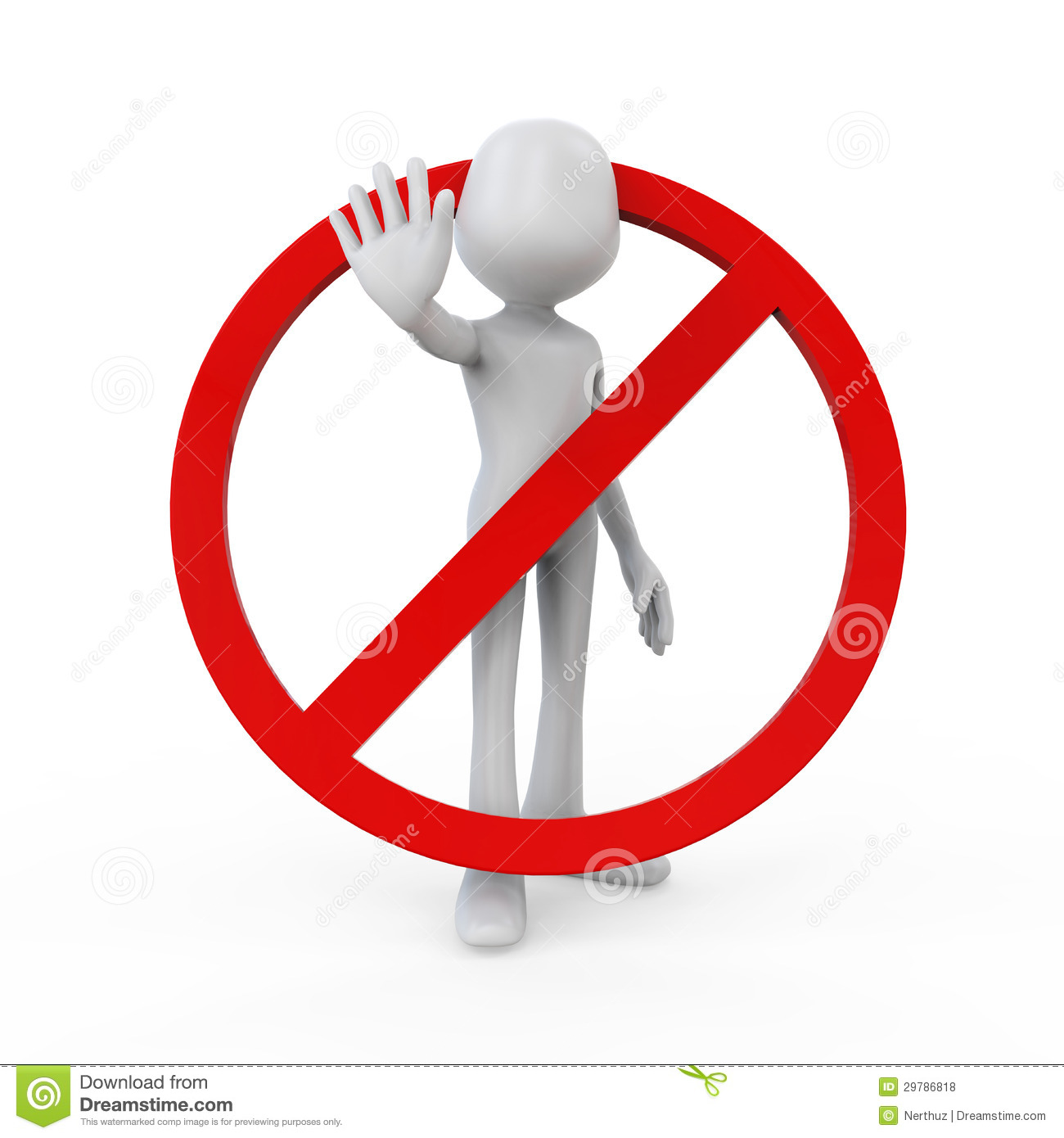 Algunas Restricciones de Financiamiento
Gastos asociados a la construcción, habilitación, reparación, mantenimiento y conservación de cualquier tipo de infraestructura fija.
Acciones publicitarias, de propaganda y/o gastos de difusión asociadas a las labores propias de la entidad ejecutora y no relacionadas directa y exclusivamente a las actividades financiadas (ej.: Página web de la institución, revistas institucionales, etc.)
Adquisición de equipamiento que no esté directa y exclusivamente relacionada con las actividades financiadas o que sea prescindible para la realización de la misma bajo los objetivos propuestos, tales como notebooks, computadores, impresoras, televisores, memorias, atriles, trípodes para cámaras fotográficas, cámaras de video, equipos de amplificación e iluminación, telones, proyectores, que si bien son complementarios al desarrollo de la actividad, su prescindencia no impide la realización de la actividad.
Gastos considerados propios de la organización tales como: Combustibles, lubricantes, neumáticos; gastos de operación tales como consumos básicos, arriendo de inmuebles o similar, gas, electricidad, agua, telefonía fija o móvil, Internet, televisión por cable, etc., trámites notariales y/o bancarios, adquisición de propiedades y bienes inmuebles, vehículos; productos de consumo con fines comerciales, imprevistos, aseo, seguridad o vigilancia, etc., es decir, aquello que es de consumo habitual de la organización.
Recursos para participar en pasantías, seminarios, inscripciones, encuentros o similares, tanto en el país como en el extranjero, por no ser considerada una actividad de carácter deportiva.
Recursos destinados a preparación para participar en una actividad (ej. preparación para participar de un campeonato de basquetbol, fútbol, etc. por considerarse gastos permanentes de la institución deportiva).
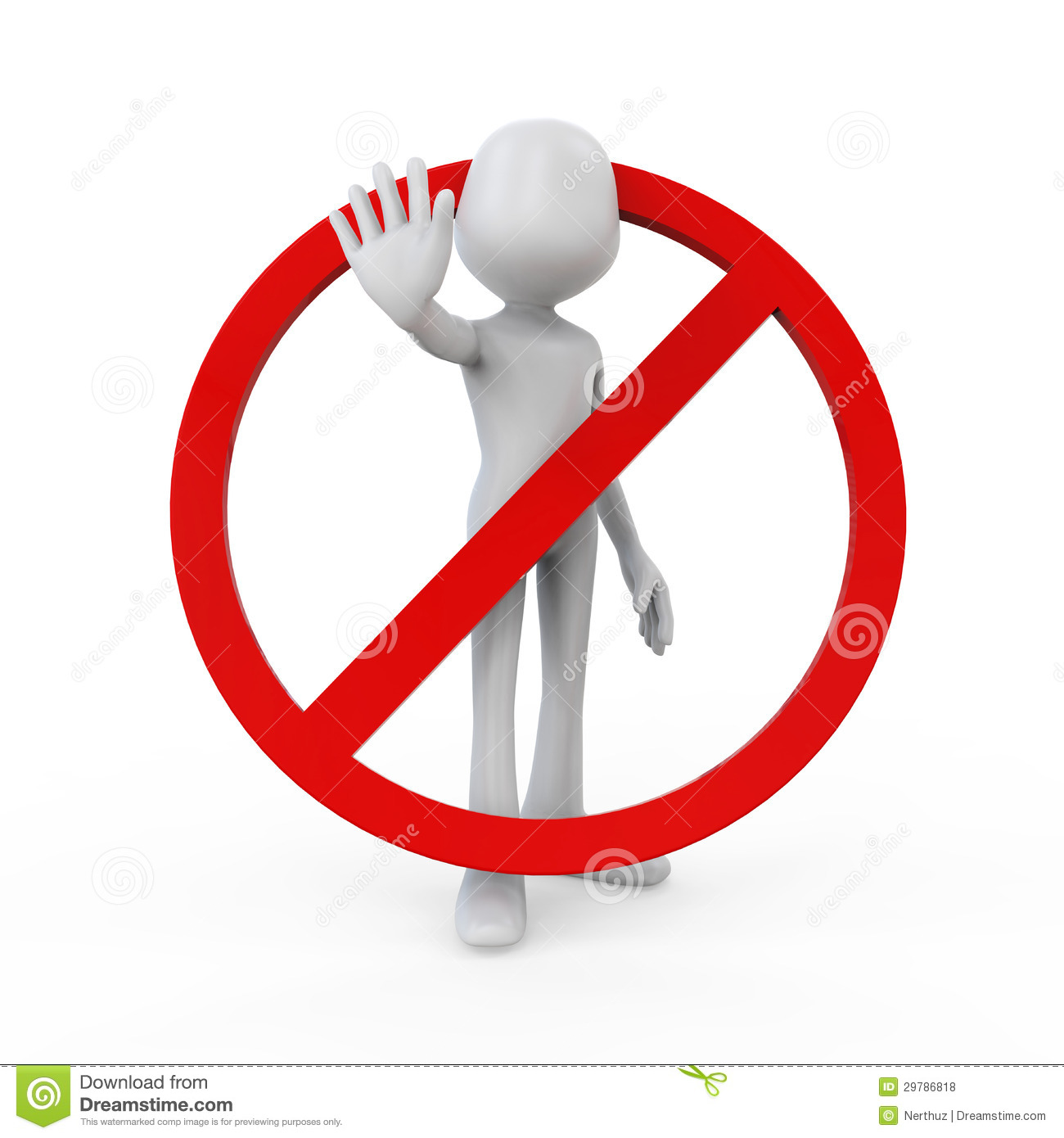 Algunas Restricciones de Financiamiento
Recursos para la compra de implementos igual o similar características, que hayan sido requeridos a través del FNDR 6% con a lo menos 3 años de anterioridad a partir de la fecha de postulación. El no cumplimiento de esta medida dejará su iniciativa inadmisible.
Recursos en gastos de inversión para implementos de igual o similar característica que hayan sido requeridos en más de una iniciativa del mismo Fondo o de otros por la misma institución.
Recursos en los siguientes ítems por ser considerados como gasto oneroso, es decir, como gasto que no es necesario o es excesivo tales como: Comidas, cócteles, coffee-brake, bebidas alcohólicas u otros, gastos de suvenir, regalos o similares.
Aportes o donaciones a empresas públicas o privadas.
Gastos de instalación de equipos.
Gastos en tarjetas de presentación.
Gastos no justificados. 
Recursos para premios en equipamiento inventariable.
Recursos para la adquisición de equipamiento que esté relacionado con una profesión u oficio, por ejemplo Fotógrafo – Cámara fotográfica, entendiendo que el profesional contratado debe proveer su propio equipamiento.
Modalidades de Postulación



La postulación se realizará a través de la plataforma dispuesta en la página Web del servicio: www.goremagallanes.cl/concursosfndr.php 

Las consultas deben ser enviadas a los siguientes correos electrónicos: 
concursodeporte@goremagallanes.cl

Las Apelaciones sólo se podrán realizar a través del Sistema de Postulación en Línea, quienes tendrán 48 horas hábiles a partir de la notificación en su correo electrónico.

Las apelaciones Acogidas y NO Acogidas, serán publicadas en la página web del servicio.
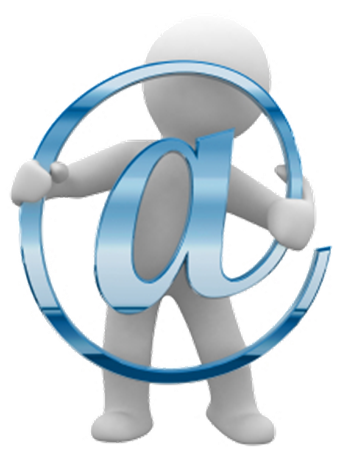 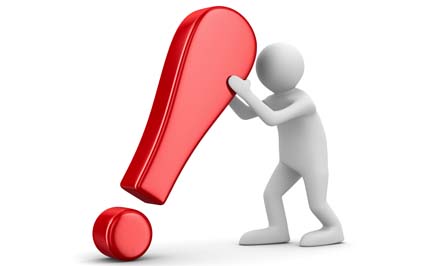 Criterios de Evaluación
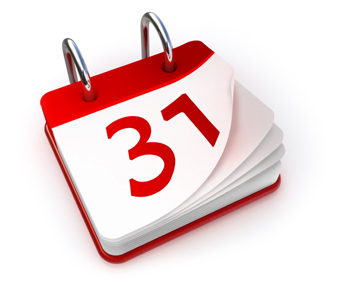 Etapas y Plazos
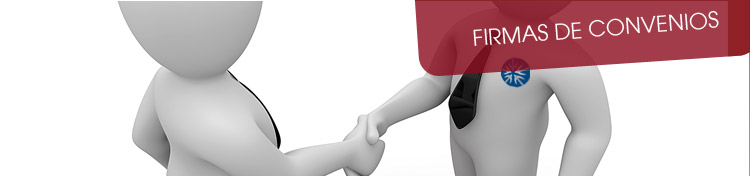 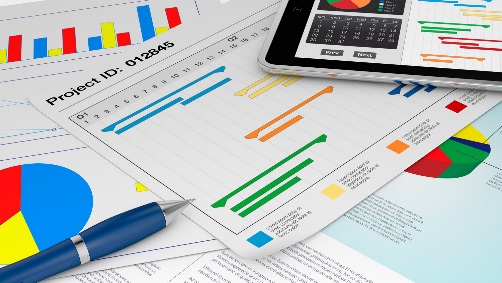 Seguimiento
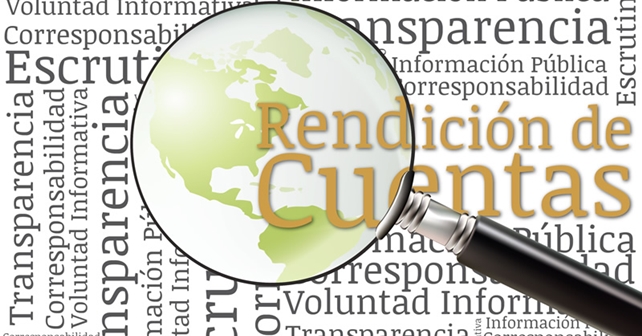 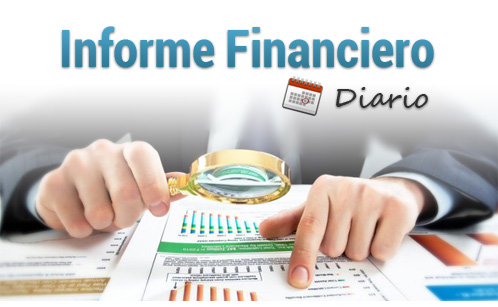 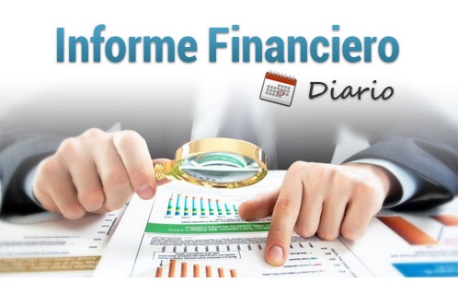 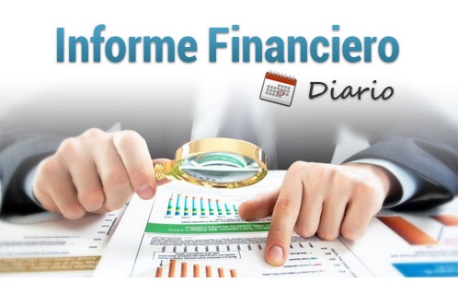 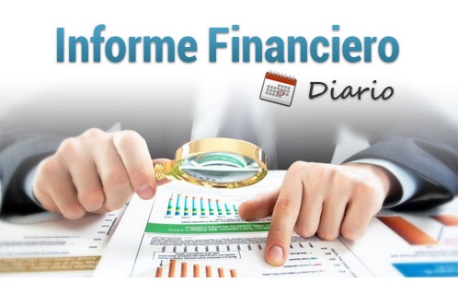 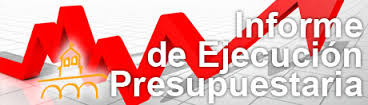 DOCUMENTOS SEGÚN ÍTEM
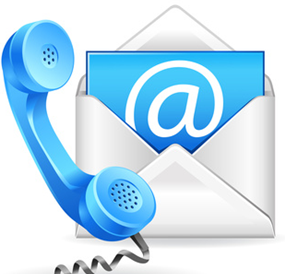 CONTACTOS:
Unidad de Fondos Concursables
2º piso Edificio Magallanes
Bories Nº 901
2-203700 anexos: 281/262/242/361/380/209/319